Welcome!
Welcome to CSE 332
You’re here early!

Grab a handout from the front, or from the webpage: cs.uw.edu/332
You can find the slides there too (see the calendar)
1
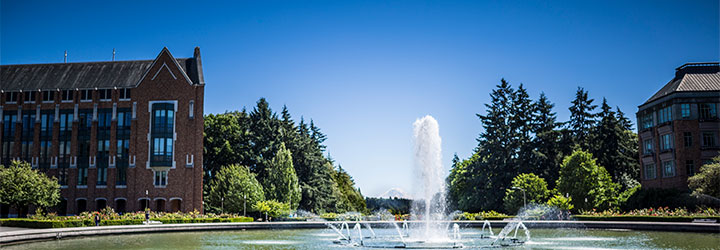 Welcome to CSE 332
CSE 332 Spring 25
Lecture 1
2
Outline
Course Mechanics
Start of content
Review of queues and stacks
3
Your TODO list
Make sure you’re on Ed.
Get started on Exercise 0 (and update your IDE/java installs while you’re at it).
4
Staff
TAs
Instructor: Robbie Weber

Ph.D. from UW CSE in theory
Fifth year as teaching faculty



Office: CSE2 311
Email: rtweber2@cs.washington.edu
What’s in this course?
Data Structures and Parallelism
Data structures and Algorithms (about 70% of the course)
Starting to really think like a computer scientist.
Make design decisions, think about trade-offs. 
Core data structures and algorithms (timeless, classic material). 
Mathematically analyze those structures and algorithms. 
Implement them
Parallelism
First serious treatment of programming with multiple threads
6
Goals
By the end of the quarter you will
Understand the most common tools for storing and processing common data types.
Consider tradeoffs between tools you could use.
So that you can
Make good design decisions on your code
Justify and communicate those decisions
7
Logistics
Textbook:
      Weiss, Data Structures and Algorithm Analysis in Java 
	OPTIONAL (useful if you want more info, or an alternative presentation)
Ed (message board).
Gradescope.

You were invited to Ed and Gradescope already (if you were registered by last Friday)
8
Logistics – Exercises
Assigned throughout the quarter, about 15 in total.
We’ll usually have two per week.
Usually one due on Monday; one due on Friday (except at the end of the quarter)
About half programming, half theory (at most one of each type per week)
Starting earlier is better (they can take some thought and/or some debugging).

We’ll count the 12 highest scores, drop the others.
9
Logistics – Late Days
You have 6 late days to use during the quarter; a late day lets you submit 24 hours later than you would have otherwise.
You can use at most 2 late days per exercise.
10
Logistics – Exams
Midterm Wed Apr 30, 6-7:30 PM.

Final Thursday June 12th 12:30-2:20

Both are “combined” exams (same time regardless of which section you’re in).
Please read the conflict policy in the syllabus if you might not be able to make those times.
11
Logistics – Work
Final: 25%
Exercises: 60%
Midterm: 15%
12
Logistics – Section
Sections start this week
Chance to practice problems about what we learned in lecture.
Occasionally learn new material

We won’t record sections.
Please strongly consider attending section in-person – the ability to discuss and ask questions in the smaller setting is hard to replace by just looking at the handout.
But participation/attendance is not tracked
13
Academic Honesty
High level discussion is fine. 
High level means you won’t look at someone else’s code, nor at their half-finished (or fully finished) writeup for the theory exercises
But you must:
Not take any written notes away from your discussion.
List everyone you collaborated with on your assignment.
Take a 30-minute break between your discussion and writing/coding up your assignment.

Goal is for you to learn the material.
More details, including examples, on the webpage later this week.
14
Abstract Data Types
15
Abstract Data Types
An Abstract Data Type (ADT) 
Mathematical description of a thing and a set of operations to interact with that thing.

Mathematical, think “like 311” --- precise enough you could do a proof on it (not necessarily “a bunch of numbers”) 
Thing think “organized data”
16
Abstract Data Type
An Abstract Data Type (ADT) is a mathematical definition of an object with operations to interact with that object.
Queue ADT
Stack ADT
state
state
Set of elements
Set of elements
behavior
behavior
enqueue(element) – add a new element to the collection.
push(element) – add a new element to the collection.
dequeue() – returns the element that has been in the collection the longest, and removes it.
pop() – returns the element that has been in the collection the shortest, and removes it.
peek() – find, but do not remove the element that has been in the collection the longest.
peek() – find, but do not remove the element that has been in the collection the shortest.
17
[Speaker Notes: Used these ADTs in 12x. We’ll review/brainstorm on these]
Why Define an ADT?
ADTs let us:
Identify patterns more easily: When you say “hey, I need an object that gives me back the thing I put in most recently” can remember what does that if it has a name.
Stacks show up in: the call stack (managing recursion), algorithms for handling context-free grammars, depth-first search (we’ll see it later this quarter), and more…
Communicate more easily: Telling someone “keep track of this data on a stack” is easier than “make a linked list, and when you insert or remove update the head, not the tail, and keep track of the size, and…” 
Reuse code!: Implement stacks once (or maybe a handful of versions) and reuse
18
What Data Structures for a Queue?
A data structure is a specific organization of data (and associated algorithms) to implement an abstract data type.

How would you implement a queue? 
I.e., what data structure would you use?
19
Data Structure
A clever way of organizing data points
A data structure is an implementation of an ADT. 

Ways to implement a queue
Array 

LinkedList
13
10
17
3
4
15
head
tail
7
23
15
14
20
“Circular” Array
A different queue implementation
Removing elements is expensive. What if we just remember where the next element is?
back
front
17
3
4
15
13
10
//sketch only
Enqueue(item) {
 Q[back]=item;
 back = (back+1) % size;
}
//sketch only
Dequeue() {
 item = Q[front];
 front = (front-1) % size;
 return item;
}
21
[Speaker Notes: TODO rough pseudocode examples]
“Circular” Array
What about insertions?

We can “wrap around” (At least until the array is completely full. )
front
back
17
3
4
15
5
13
10
23
//sketch only
Enqueue(item) {
 Q[back]=item;
 back = (back+1) % size;
}
//sketch only
Dequeue() {
 item = Q[front];
 front = (front-1) % size;
 return item;
}
22
“Circular” Array
Sketches don’t handle:
What if queue is empty (for either enqueue or dequeue)
How do you test if it’s empty
What if array is full?
Keeping size up to date
Etc.
A different queue implementation
Removing elements is expensive. What if we just remember where the next element is?
back
front
17
3
4
15
13
10
//sketch only
Enqueue(item) {
 Q[back]=item;
 back = (back+1) % size;
}
//sketch only
Dequeue() {
 item = Q[front];
 front = (front-1) % size;
 return item;
}
23
[Speaker Notes: Pseudocode from lecture is often rough like this. You’ll work out the edge cases and details when you make your own implementations.]
Linked List
What do Enqueue and Dequeue look like? What are their time complexities?
head
tail
7
23
15
14
24
Linked List
What do Enqueue and Dequeue look like? What are their time complexities?
//sketch only
Enqueue(item) {
 tail.next=new Node(item);
 tail=tail.next;
}
//sketch only
Dequeue() {
 item = head.data;
 head = head.next;
 return item;
}
Still just sketches! 
Ask the same questions from the circular array. 
Notice that sometimes the answer is “don’t worry about it”!
25
Tradeoffs
What makes the circular queue implementation different from the linked list implementation? In what ways is one more desirable than the other?
26
Tradeoffs
Linked List
Circular Array
27
[Speaker Notes: Remind “constant time” O(1), “linear time” O(n)]
Tradeoffs
This class is built on tradeoffs
If data structure A beats data structure B in every way, you’ll choose A. 
Usually, data structure A is better in some ways, and B is better in others. 
Knowing the tradeoffs will help you frame the choice.

If you know the size in advance, you might choose the array (no resize worries)
If any one insertion being slow would be very bad, you might choose the linked list
28
[Speaker Notes: Latency sensitive queue? streaming applications (think watching a video without a buffer)]
Common Tradeoffs
Often there are multiple unavoidable tradeoffs
Time vs. space
One operation vs. another being as fast as possible
Generality vs. simplicity vs. performance 

These tradeoffs are why there are many data structures.
And well-trained computer scientists have internalized those tradeoffs to pick.
29
Your TODO list
Make sure you’re on Ed.
Get started on Exercise 0 (and update your IDE/java installs while you’re at it).
30